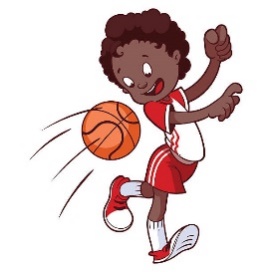 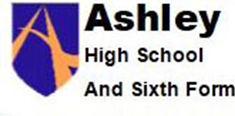 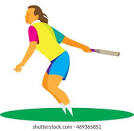 Dodgeball
Trampolining
Rounders/  
Athletics
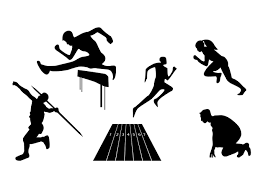 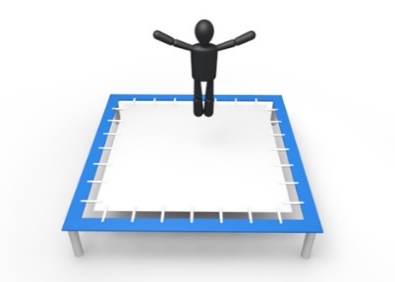 Half Term 1	Half Term 2	Half Term 3	Half Term 4	Half Term 5	Half Term 6
P.E. Year 10
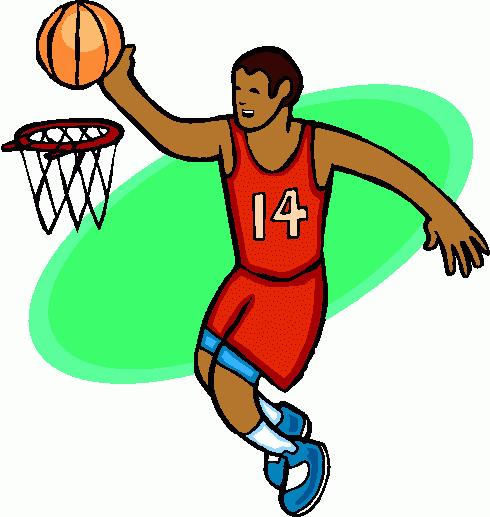 Fitness/Cricket
Tag Rugby
Basketball
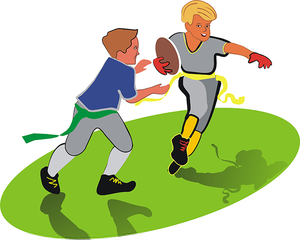 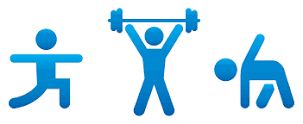 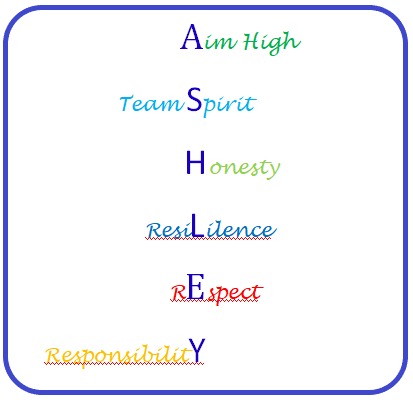 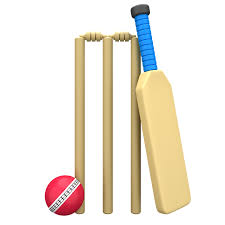 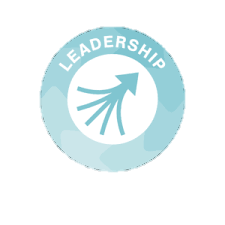 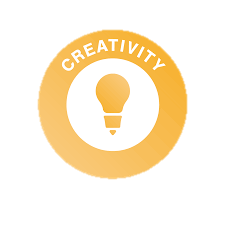 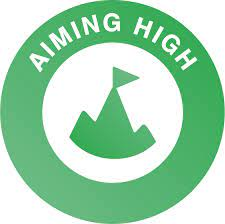 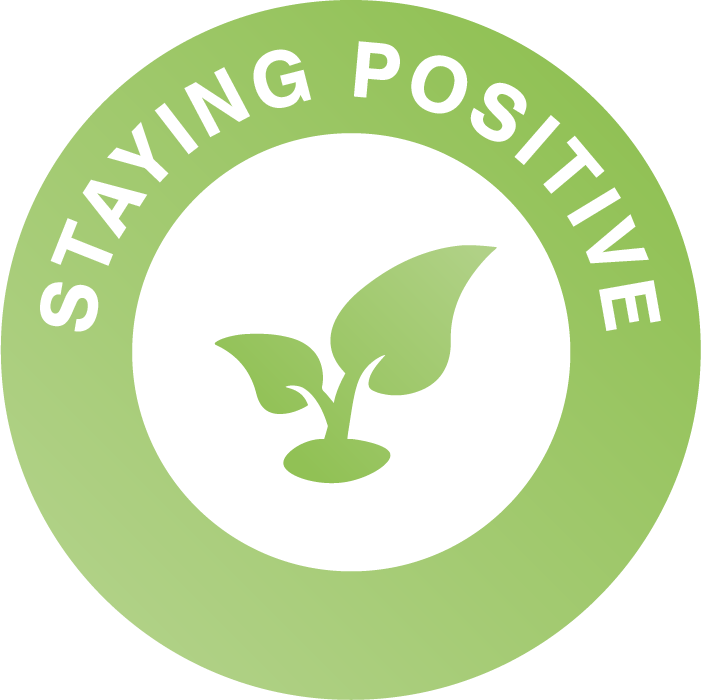 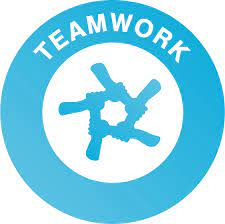 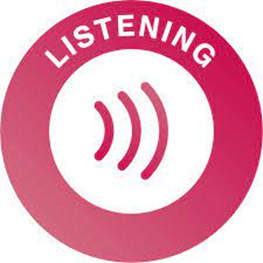 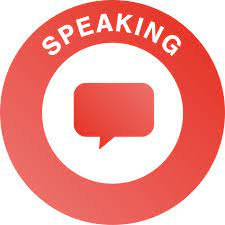 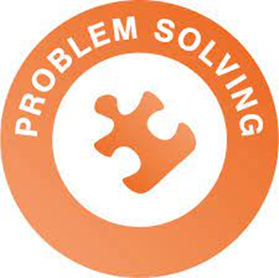 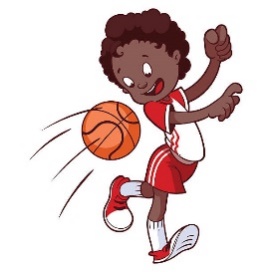 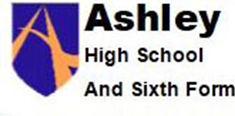 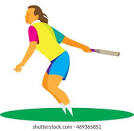 Dodgeball
Trampolining
Rounders/  
Athletics
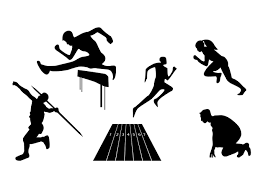 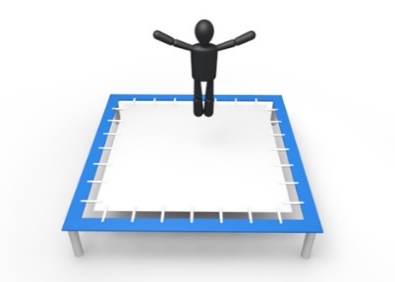 Half Term 1	Half Term 2	Half Term 3	Half Term 4	Half Term 5	Half Term 6
P.E. Year 11
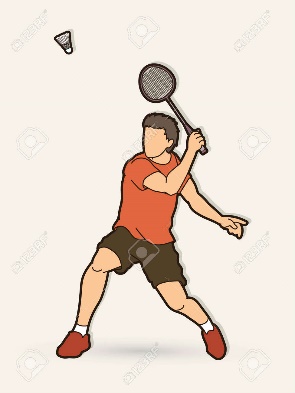 Fitness/Cricket
Tag Rugby
Badminton
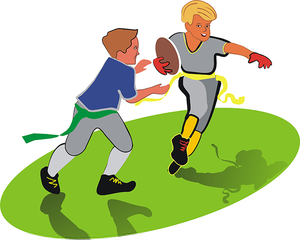 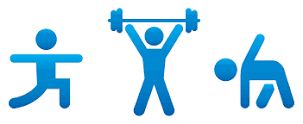 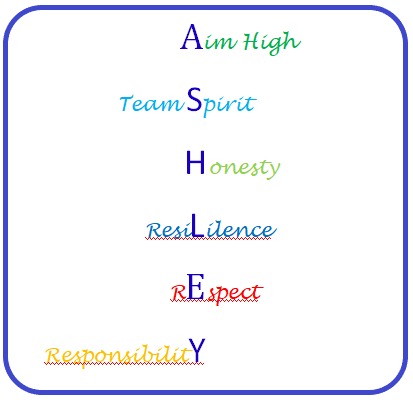 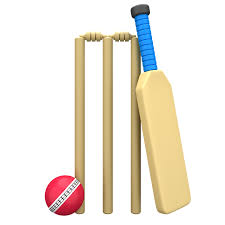 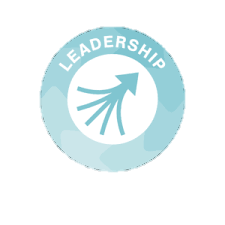 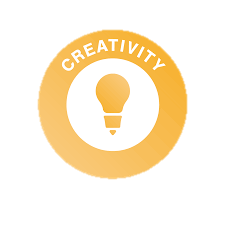 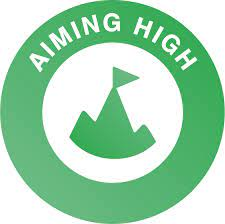 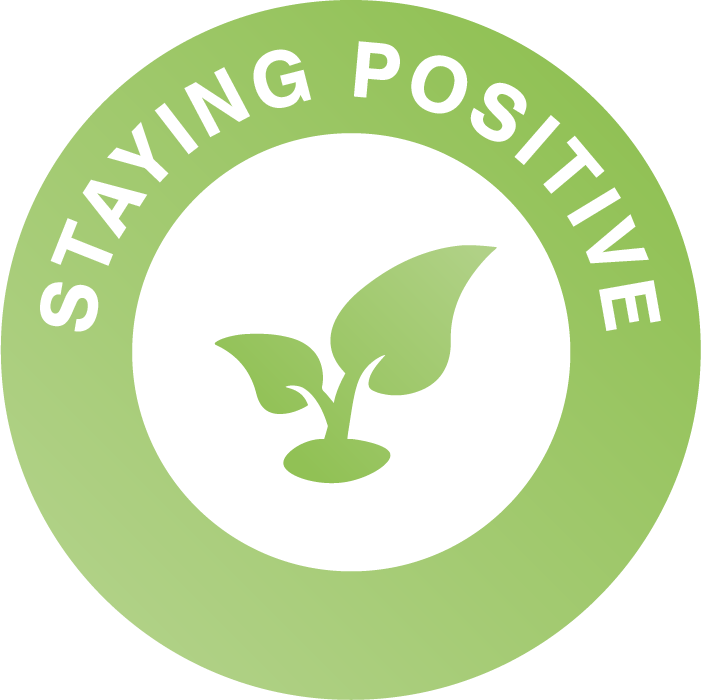 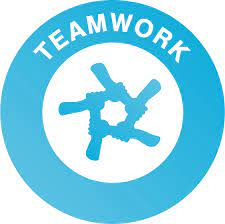 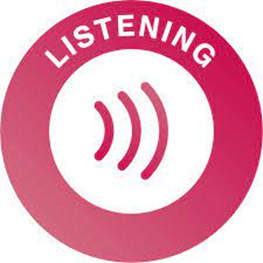 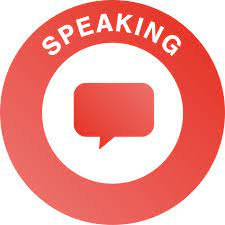 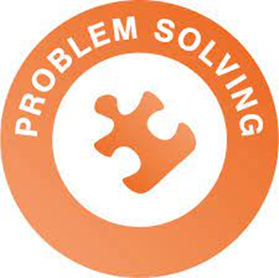